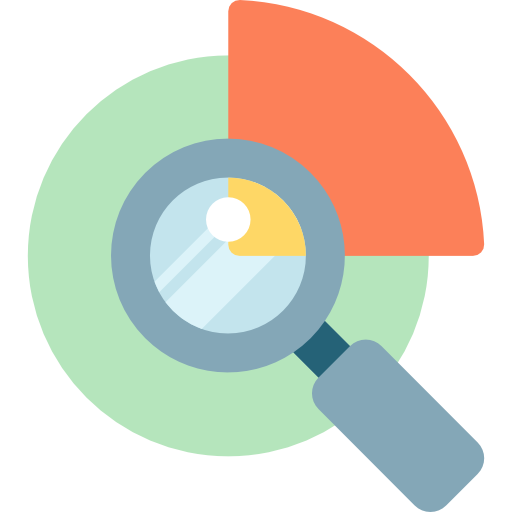 PENYUSUNAN BAB I    PENELITIAN KUANTITATIF
AGENDA PERTEMUAN 2
Rumusan Masalah dan Tujuan Penelitian
Strategi Menyusun Topik dan Masalah Penelitian
Sesi 1
5
1
2
3
4
Signifikansi Penelitian
Sistematika 
Bab 1 Penelitian
Latar Belakang Masalah Penelitian
Sesi 2
Sharing dan diskusi topik, rumusan masalah penelitian, dan kajian literatur yang sudah dilakukan
Penelitian Komunikasi
Skripsi/Tesis/Disertasi  untuk menunjukkan kualifikasi penulisnya sehingga layak dianggap lulus dan bisa memperoleh gelar sesuai jenjang pendidikan yang ditempuhnya.
Penelitian Komunikasi
Skripsi/Tesis/Disertasi  Penuh tuntutan (demanding) namun memberikan ganjaran yang pantas (rewarding).
Tuntutannya: membaca, meneliti, berdiskusi, menulis, merevisi, mempertahankan penelitian tersebut.
[Speaker Notes: Perpustakaan UPJ terakreditasi A artinya koleksi skripsi/penelitian terbuka untuk umum --> skripsi mahasiswa UPJ harus berkualitas]
Ciri-Ciri Karya Tulis Akademik sebagai Sebuah Karya Ilmiah (1)
Informasi sebenarnya, objektif, tidak berlebihan, tidak bersifat rekaan/fiktif, tidak menonjolkan prasangka dan persepsi pribadi penulisnya
Tulisan teratur, berjenjang dan berkesinambungan
Argumentasi yang dapat diterima oleh akal sehat
Sesuai dengan data dan fakta, tidak memuat asumsi dan pandangan belaka
Objektif
Sistematis
Logis
Dapat Diuji Kebenarannya
Ciri-Ciri Karya Tulis Akademik sebagai Sebuah Karya Ilmiah (2)
Bukti atau pendapat yang dikemukakan tidak statis. Bisa berkembang jika ada data dan fakta baru
Kesimpulan dapat diberlakukan terhadap seluruh masyarakat
Ditulis dengan teliti dan cermat
Segala penjelasan ditulis secara jelas dan tidak ambigu
Terbuka
Berlaku Umum
Seksama
Jelas
Ketentuan Penulisan Penelitian
Sesuaikan dengan pedoman skripsi UPJ (Bab 1 – Bab V) yang  mencakup :
PENDAHULUAN
Menggambarkan latar belakang masalah dan identifikasi masalah tentang mengapa penelitian tersebut layak untuk diteliti
HASIL DAN PEMBAHASAN
Menggambarkan objek penelitian, hasil penelitian, analisa dan pembahasan penelitian
TINJAUAN PUSTAKA
Menggambarkan secara rinci konsep dan teori yang digunakan dalam penelitian komunikasi
PENUTUP
Menggambarkan kesimpulan dan saran penelitian
METODOLOGI PENELITIAN
Menggambarkan metode penelitian yang digunakan dan alasan pemilihan metode-metode tersebut dalam penelitian.
Selain isi skripsi, juga terdapat bagian awal dari skripsi, yaitu :

Halaman Sampul
Halaman Judul 
Lembar Pernyataan Originalitas
Lembar Persetujuan Dosen Pembimbing Skripsi
Lembar Pengesahan
Abstrak
Kata Pengantar
Daftar Isi
Daftar Tabel
Daftar Gambar
Daftar Lampiran
Daftar Pustaka (Format penulisan APA)
Lampiran 
Curriculum Vitae
LAMPIRAN LAPORAN PENELITIAN
BAB I PENELITIAN
IDENTIFIKASI MASALAH
SISTEMATIKA
PENELITIAN
TUJUAN PENELITIAN
LATAR BELAKANG MASALAH
RUMUSAN MASALAH
SIGNIFIKANSI
PENELITIAN
HAL YANG PERLU DIPERHATIKAN DALAM PENYUSUNAN PENDAHULUAN
Bagaimana Menuliskan Pendahuluan?
Pendahuluan menjelaskan suatu isu atau concern yang dapat menuntun pada penelitian

Pendahuluan harus membuat pembaca tertarik pada topik penelitian, menjabarkan masalah yang dapat menuntun pada penelitian, meletakkan penelitian dalam konteks literatur yang lebih luas, dan menjangkau audiens tertentu
Pendahuluan merupakan bagian tulisan yang memberikan informasi awal kepada pembaca tentang penelitian yang ditulis
[Speaker Notes: Skripsi/karya ilmiah tidak untuk semua orang (kalangan tertentu saja yang membacanya) tapi bukan berarti kita tidak serius menyusunnya]
Cara Menyusun Latar Belakang Masalah
Cara Menulis Latar Belakang Masalah
Latar Belakang Masalah:
Menempatkan penelitian yang dilakukan dalam area/bidang riset tertentu.
Jelaskan area/bidang riset anda.
Jelaskan isu-isu relevan, terbaru, dan ‘hangat’ dalam area/bidang riset anda.
Dilakukan dengan struktur piramida terbalik
Jelaskan mengapa judul penelitian anda penting untuk diangkat
Perkaya dengan penelitian terdahulu
Masalah Penelitian
Harus spesifik dan relevan dengan judul penelitian dan latar belakang penelitian.

Harus memberikan argumen yang menjelaskan mengapa masalah yang ditemukan dianggap masalah
Kesenjangan antara Idealnya  dengan Kenyataan (Realita Sebenarnya).
Keberhasilan dari suatu program komunikasi atau strategi komunikasi tertentu
Ada teori, pernyataan atau konsep yang perlu diuji lebih lanjut saat ini
Keunikan dari komunitas, fenomena, proses interaksi, pola komunikasi  tertentu
[Speaker Notes: Penelitian tentang pengaruh web series Tropicana Slim Dion Wiyoko terhadap preferensi pola hidup sehat kaum milenial: umumnya, anak muda tidak peduli kesehatan, tapi kok ada anak muda yang mengonsumsi Tropicana Slim? Apa karena web series?
Kampanye #KerenHakSegalaBangsa-nya Ramayana: ibu-ibu pengajian/qasidahan  diikutin Gojek
Teori lama tentang media massa (cultivation analysis), bagaimana jika diterapkan di media online saat ini? Semakin sering baca berita korupsi di media online, semakin percaya bahwa politisi itu gak ada yang jujur?
Penelitian tentang komunitas tuna netra yang mengelola media online, pola komunikasi kaum homoseksual]
MASALAH PENELITIAN
01
Terjadi kesenjangan antara kenyataan  (das sein) dengan harapan (das sollen)
02
Terjadi kontradiksi antar empiri yang relevan.
03
Terjadi ketidakcocokan antara teori dengan realitas.
04
Konsekuensi logisnya belum diketahui atau belum dapat dipertanggungjawabkan.
Terjadi kesenjangan antara kenyataan  (das sein) dengan harapan (das sollen).

Contoh: 
Tulisan wartawan seharusnya objektif (das sollen), kenyataannya banyak dijumpai tulisan wartawan yang subyektif (das sein).
Isi media seharusnya tidak diskriminatif (das sollen), kenyataannya banyak dijumpai tulisan diskriminatif (das sein).
DAS SEIN (EMPIRI)
JURNAL, HASIL RISET, MEDIA MASSA, INTERNET, LAPORAN, OBSERVASI, BUKU, DLL
PARTISIPASI POLITIK RENDAH (58,2%)
SOSIALISASI PEMILU KURANG
SIKAP KELUARGA  APOLITIS
KESADARAN POLITIK RENDAH
AFILIASI PARPOL RENDAH
CITRA POLITIK JELEK
PERSONALITAS CALEG NEGATIF
POPULARITAS CALEG RENDAH
ISI  MEDIA  APOLITIS
????????????
JURNAL, HASIL RISET, MEDIA MASSA, INTERNET,  BUKU, DLL
DAS SOLLEN (NORMATIF)
TINGKATKAN KUALITAS DEMOKRASI
LEGITIMASI REGIM PENGUASA
JUSTIFIKASI PEMERINTAHAN
PARTISIPASI POLITIK WAJAR (60% - 80%)
DAS SEIN (EMPIRI)
HASIL RISET KOMNAS ANAK DI 12 KOTA BESAR INDONESIA THN 2007 LIBATKAN 4.726 PELAJAR SMP-SMA (Tempo, 2-8 Nop 2009) 
 97% RESPONDEN SUDAH PERNAH LIHAT FILM PORNO
LAPORAN KOMNAS ANAK THN 2009
 527 KASUS KEKERASAN SEKSUAL THD ANAK
 103 KASUS DG PELAKU ANAK2 /REMAJA USIA 6-17 THN
LAPORAN YAYASAN KITA DAN BUAH HATI THDP 1625 ANAK2 SD KLAS IV-VI JABOTABEK THN 2008
 66% PERNAH SAKSIKAN MATERI PORNOGRAFI
 SUMBER: KOMIK (24%); GAME (18%); SITUS PORNO (16%); FILM (14%); VCD, DVD, PONSEL, MAJALAH, KORAN
DAS SOLLEN (NORMATIF)
Pasal 28B Ayat (2) UUD 1945 
“Setiap anak berhak atas kelangsungan hidup, tumbuh & berkembang serta berhak atas perlindungan dr kekerasan & diskriminasi”
UU Perlindungan Anak (2002) 
 Media massa sbg bagian dr unsur masy ikut berperan dlm perlindungan anak (Pasal 72) utk bebas dr kekerasan & diskriminasi (Pasal 3 & 4)
 Setiap anak berhak utk terima informasi sesuai dg tingkat kecerdasan & usianya demi pengembangan dirinya sesuai dg nilai2 kesusilaan & kepatutan (Pasal 10)
Terjadi kontradiksi antar empiri yang relevan.

Contoh:
Kekerasan terhadap perempuan: masalah sosial atau kultural?
Penampilan perempuan: cantik atau sehat? 
Peran gender: kodrat atau konstruksi sosial?
Rokok: identitas maskulin atau sumber penyakit?
Terjadi ketidakcocokan teori dengan realitas.
Dimulai dari kritik terhadap teori karena tidak mampu menjelaskan aspek tertentu dari fenomena yang ingin dijelaskannya. 

Contoh:
Teori strukturasi berusaha menjelaskan proses konstitusi sosial atau pembentukan masyarakat. Akan tetapi, teori ini mengabaikan  perbedaan gender, ras, kelas, dan kategori-kategorinya sosial lainnya  yang memiliki pengaruh penting bagi terbentuknya masyarakat.
Teori interaksionisme simbolik berusaha menjelaskan bagaimana manusia mendefinisikan realitas sebagai panduan baginya untuk bertindak. Akan tetapi, teori ini tidak mempertimbangkan kekuasaan sebagai faktor penting yang menjadi penentu definisi realitas.
Konsekuensi logisnya belum diketahui atau belum dapat dipertanggungjawabkan.

Contoh:
Teori kultivasi umumnya digunakan untuk jelaskan isi kekerasan di tayangan televisi. Bagaimana jika dipakai untuk jelaskan kekerasan dalam media cetak atau media online?
Teori Agenda Setting umumnya dipergunakan dalam penelitian berpendekatan kuantitatif. bagaimana jika digunakan dalam penelitian berpendekatan kualitatif?
Bagaimana Menemukan Masalah Penelitian?
WAWANCARA
PRASURVEI/ KAJIAN AWAL
OBSERVASI
Observasi
Peneliti mengamati atau mengobservasi   :
Pengalamannya sendiri atau pengalaman orang lain.
Kejadian atau peristiwa yang terjadi di lingkungannya.
PRASURVEI/ KAJIAN AWAL
Kajian Isi Media
Kajian Literatur
Peneliti memperhatikan isi media untuk menemukan fenomena-fenomena yang menarik.

Isi media itu mencakup berita, iklan, film, kolom opini, editorial, karikatur, dlsbg.
Membaca penelitian sebelumnya: artikel jurnal, buku, skripsi, tesis, disertasi
WAWANCARA
Melakukan pencarian data mengenai masalah penelitian dengan bertanya atau mengadakan wawancara kepada orang-orang yang berkaitan dengan fenomena sosial yang akan kita angkat menjadi penelitian. Hasil wawancara tersebut dapat dijadikan dasar penyusunan masalah penelitian
Strategi Merumuskan Masalah Penelitian
Rumusan Masalah Penelitian
Contoh
Contoh
Pertanyaan Penelitian Kuantitatif
Pertanyaan Penelitian Kualitatif
Pertanyaan yang mengarah pada jawaban  untuk mengukur hubungan dan pengaruh atau menguji suatu variabel tertentu
Pertanyaan yang mengarah pada jawaban  untuk menggambarkan, mengekplorasi dan mengkritisi suatu fenomena komunikasi tertentu
Apakah ada pengaruh atau hubungan…..?

Seberapa besar pengaruh……….?
Bagaimana proses…...?

Mengapa….?

Apa …..?
Tujuan Penelitian
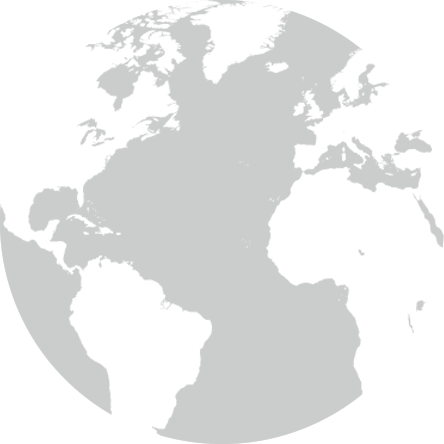 Tujuan penelitian harus bersifat spesifik, terbatas, dapat diukur, dan dapat dicapai dengan melihat hasil penelitian.

Gunakan kata-kata  untuk menandai tujuan penelitian anda. Misal dengan menggunakan kata seperti : “tujuan atau maksud dari penelitian ini adalah …….”
Strategi Merumuskan Tujuan Penelitian
Signifikansi Penelitian
Signifikansi Akademis
Menunjukkan bahwa penelitian tersebut bernilai mengembangkan teori/konsep dalam bidang yang diteliti.
Kontribusi apa yang dapat diberikan dengan adanya penelitian ini
Signifikansi Sosial
Signifikansi Praktis
Menunjukkan bahwa penelitian tersebut bernilai  untuk kepentingan masyarakay dan dalam memberikan masukan kepada pemerintah untuk megambil suatu kebijakan yang terkait dengan masyarakat luas.
Menunjukkan bahwa penelitian tersebut bernilai memberikan masukan dan saran praktis bagi  praktisi, instansi atau perusahaan tertentu
Tugas Minggu Depan
Review 2
Materi: Variabel
Sumber: Chapter 6 – Variables (Wrench, 2013)
Cantumkan min. 1 pertanyaan tentang materi ini di akhir review 
Tugas INDIVIDU (mandiri)
Ketentuan lain lihat di Petunjuk Pengerjaan Tugas: Review Mingguan (slide 12) pada PPT pertemuan pertama
Tugas 2
Tugas KELOMPOK 
Susun kajian literatur (5 sumber/literatur)
Pilih teori dan konsep yang berkaitan dengan topik penelitian Anda, lalu jelaskan alasan Anda memilihnya
Susun model/bagan/kerangka pemikiran dari teori dan konsep tersebut, lalu tentukan dan jelaskan apa saja variabel yang digunakan dalam penelitian Anda
Format dan Ketentuan lain lihat di Ketentuan lain lihat di Format Tugas 2 (slide 37 dan 38)
Format Tugas 2
Kajian literatur yang selaras dengan topik dan masalah penelitian Anda (minimal 5    penelitian terdahulu): skripsi, jurnal penelitian nasional, dan/atau internasional
Teori/konsep: …
	Penjelasan singkat teori/konsep: …
	Alasan pemilihan teori/konsep: …
Gambar bagan/model/kerangka pemikiran
	Penjelasan variabel-variabel dalam bagan/model/kerangka pemikiran: …
Contoh Bagan/Model/Kerangka Pemikiran Kuantitatif
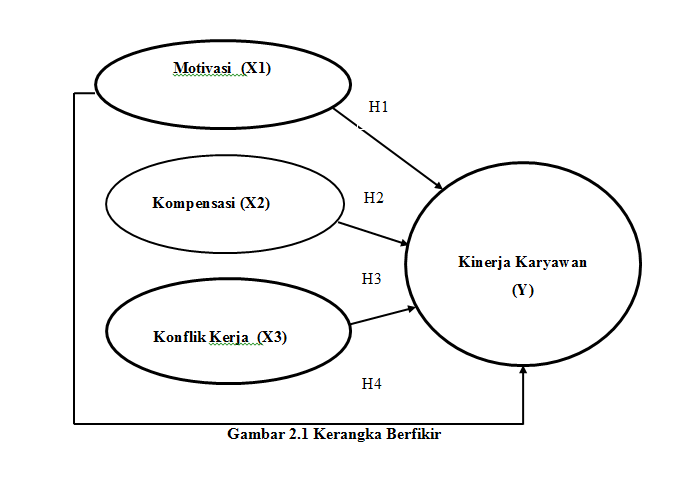 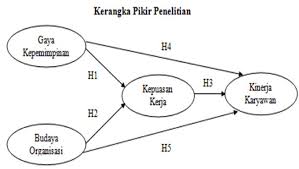 Variabel yang digunakan dalam penelitian ini adalah … Variabel independen X1, X2, dan X3 diambil dari teori/konsep … sedangkan variabel dependen Y diambil dari teori/konsep … Penelitian sebelumnya tentang … menunjukkan adanya hubungan antara variabel X1 dan Y (H1), penelitian tentang … menunjukkan adanya hubungan antara variabel X2 dan Y (H2), dst
Thank You
Selamat Mengerjakan Bab 1 Penelitian